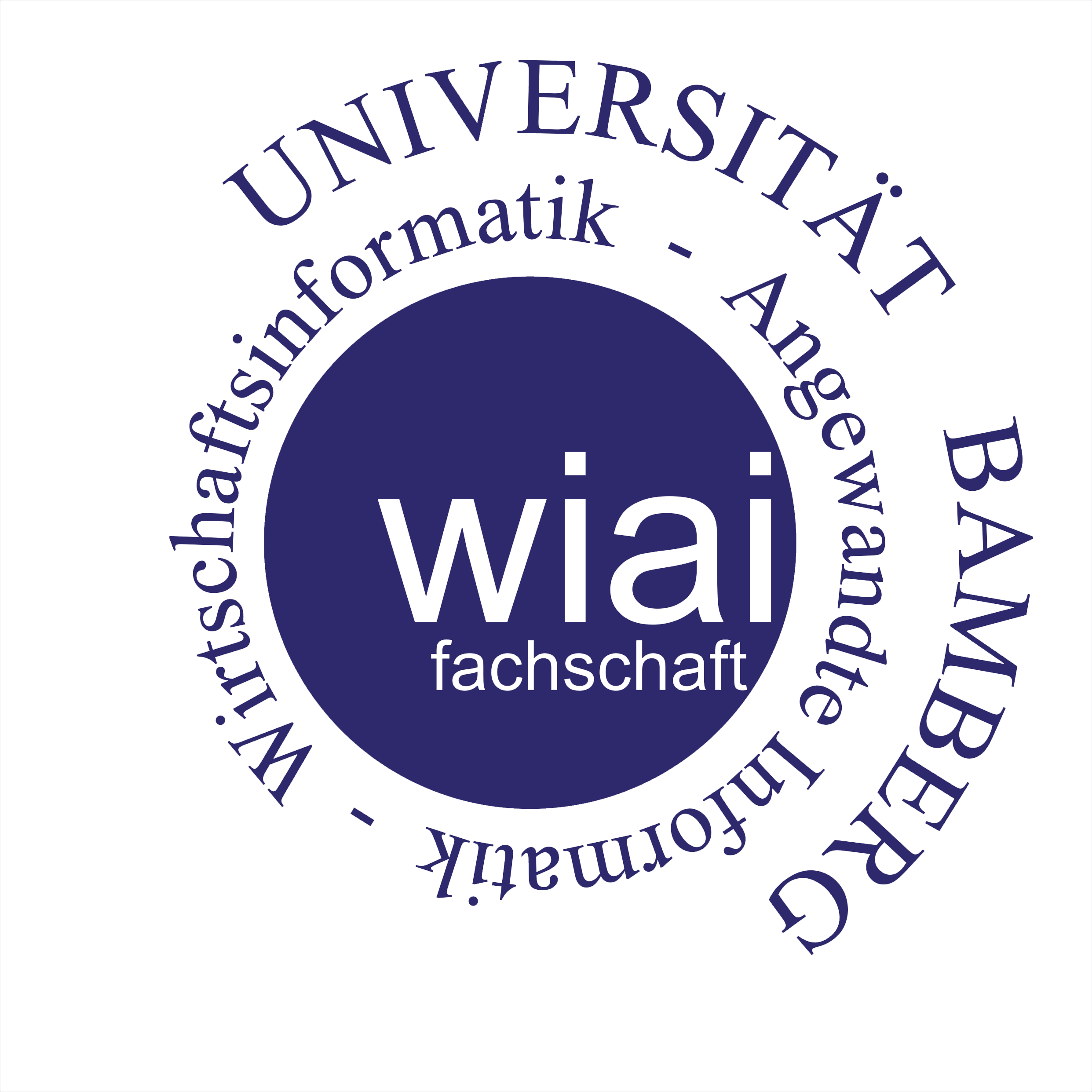 Erstsemestereinführungstage |
First Semester Introductory Days
Summer Semester 2025
14th to 17th April
Information Systems and Applied Computer Sciences Faculty
[Speaker Notes: Begrüßung
Vorstellung
Rückblick
Einleitung Dozenten]
Fachschaft WIAI – The Student Council
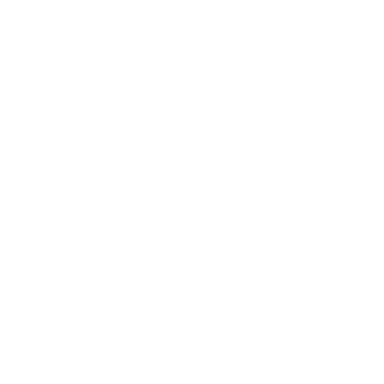 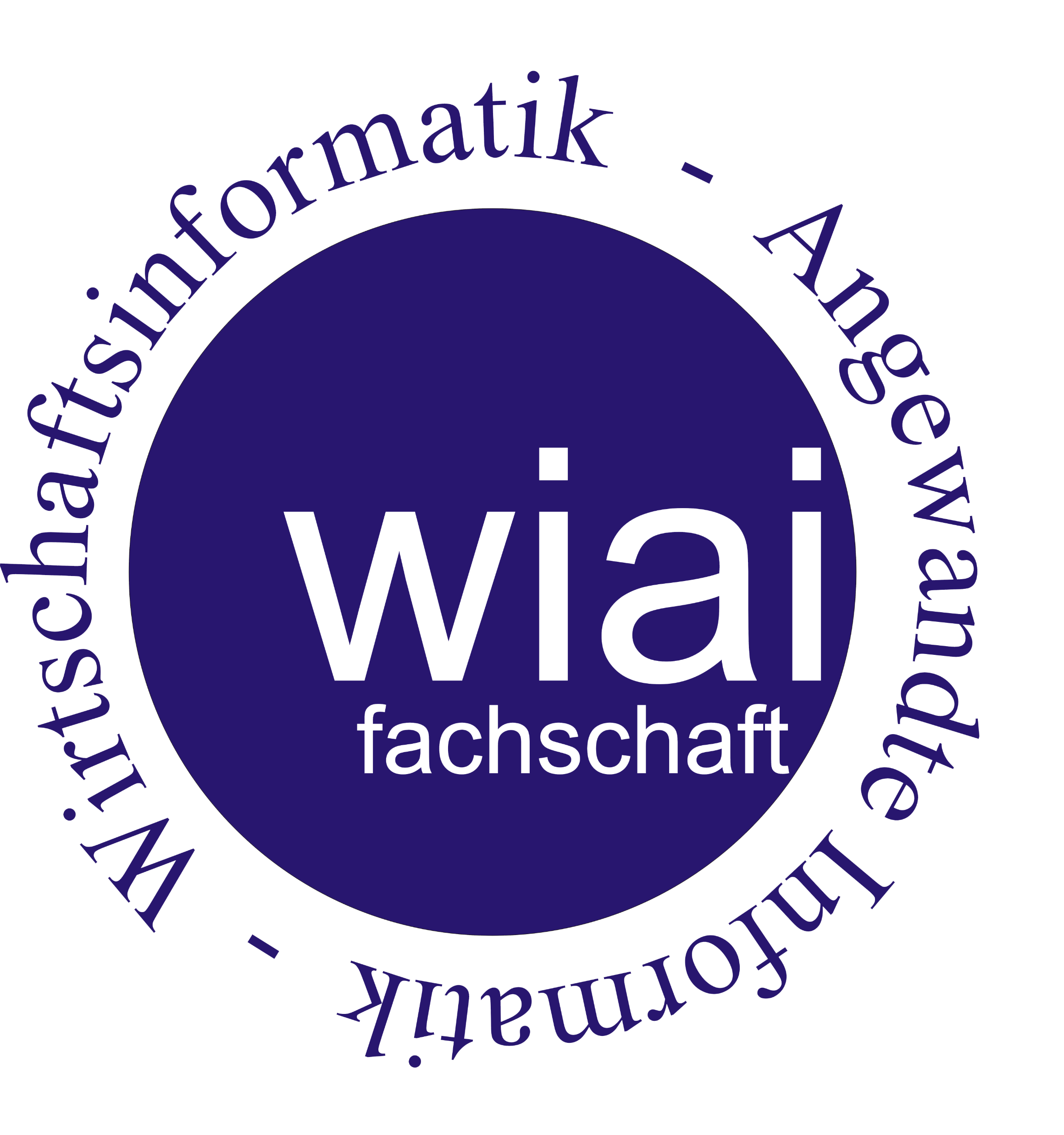 Who are we?
students, just like you!
7 elected representatives and a magnificent community of devoted procrastinators
not to forget: Fooboar, our mascot
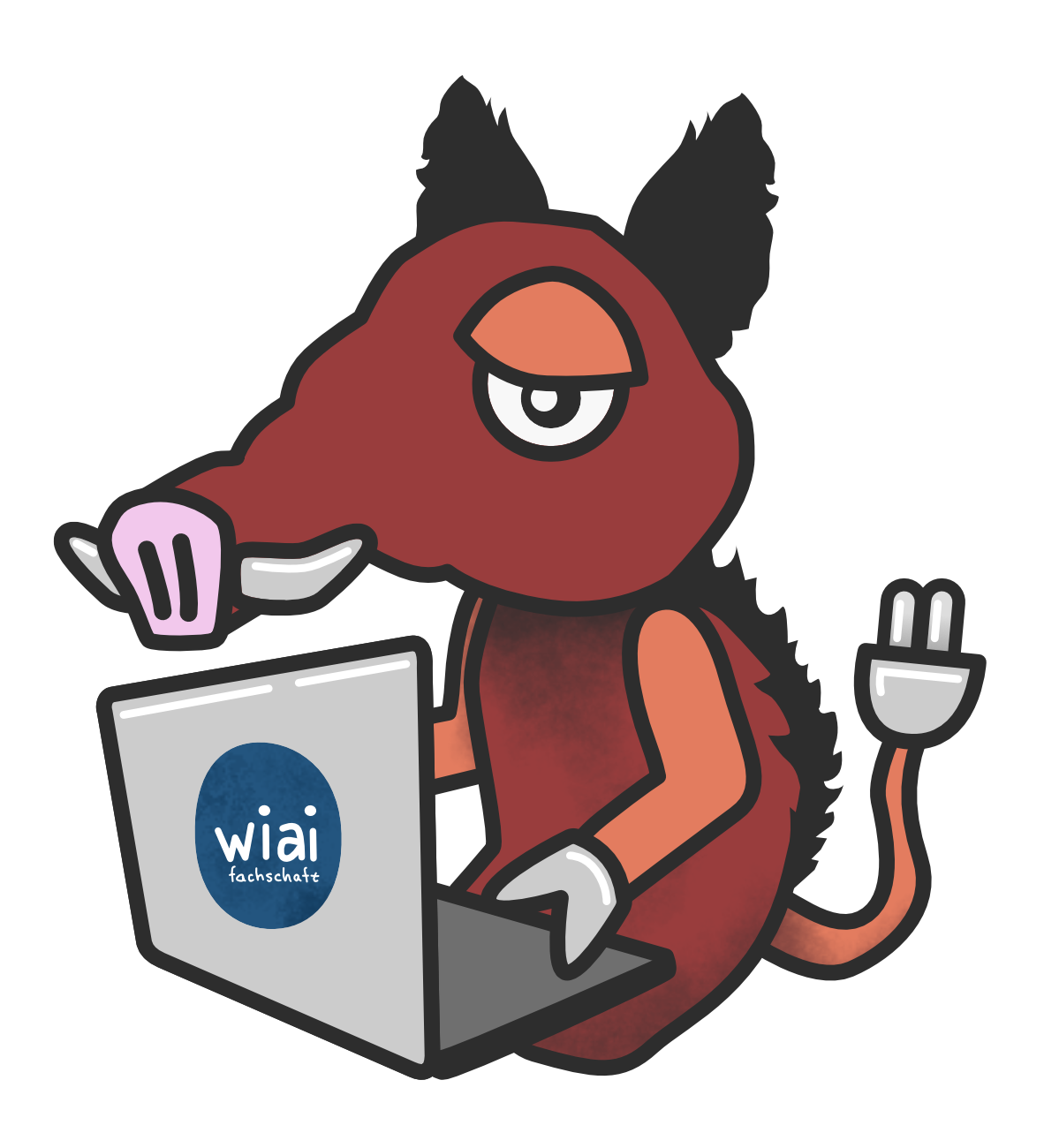 14.04.2025
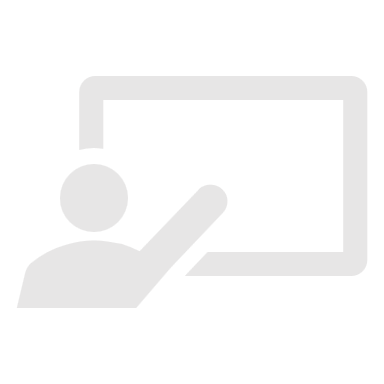 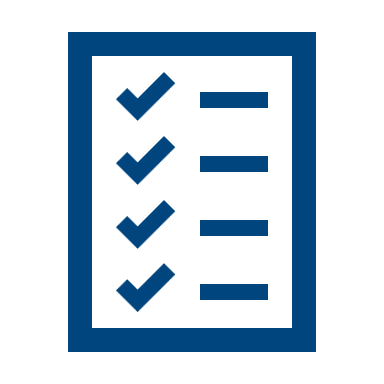 10.10.2023
1
Fachschaft WIAI - Otto-Friedrich-Universität Bamberg
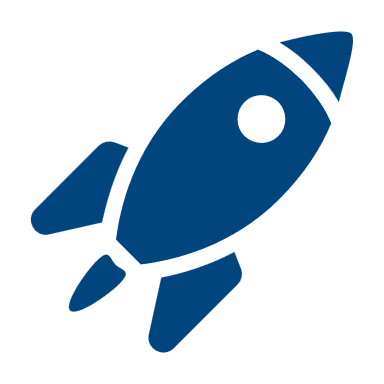 Fachschaft WIAI – The Student Council
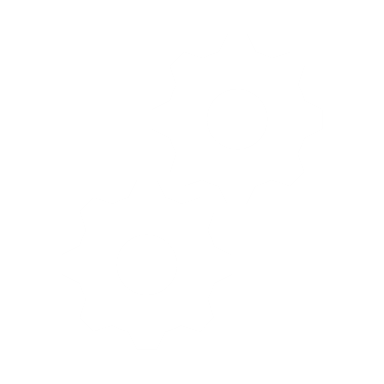 What do we do?
We welcome new students (aka you) to the faculty.
We provide Mate (and helpful advice) to take on any problems regarding your studies.
We represent your interests in a range of university committees.
We organize a collection of events (Summer Barbecue, Christmas Party, regulars‘ table).
We offer independent workshops (LaTeX, Linux, …).
We provide (more or less) useful services for your studies (suche.wiai.de, …).
Our goal is to make your time in Bamberg as enjoyable as possible.
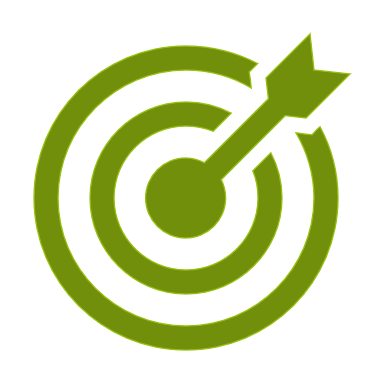 14.04.2025
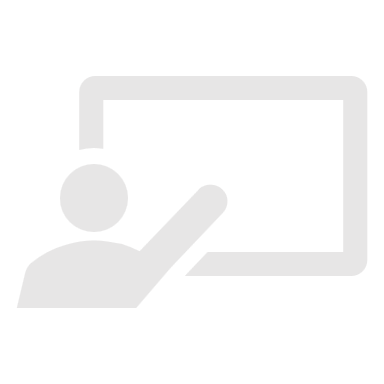 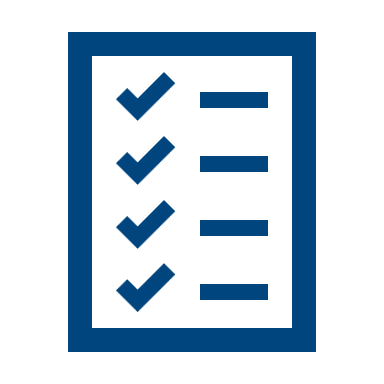 10.10.2023
2
Fachschaft WIAI - Otto-Friedrich-Universität Bamberg
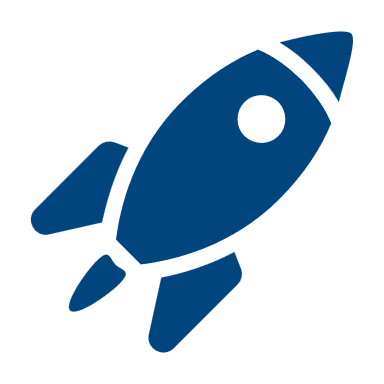 Fachschaft WIAI – The Student Council
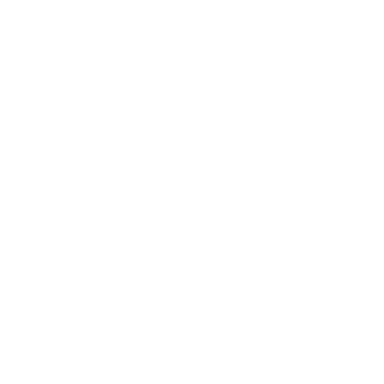 LaTeX Workshop
weekend seminar about the LaTeX typesetting system
 widespread in academic writing
our recommendation for all seminar papers
Date: May 16th and 17th
detailed information can be found on the registration page: wiai.de/latex
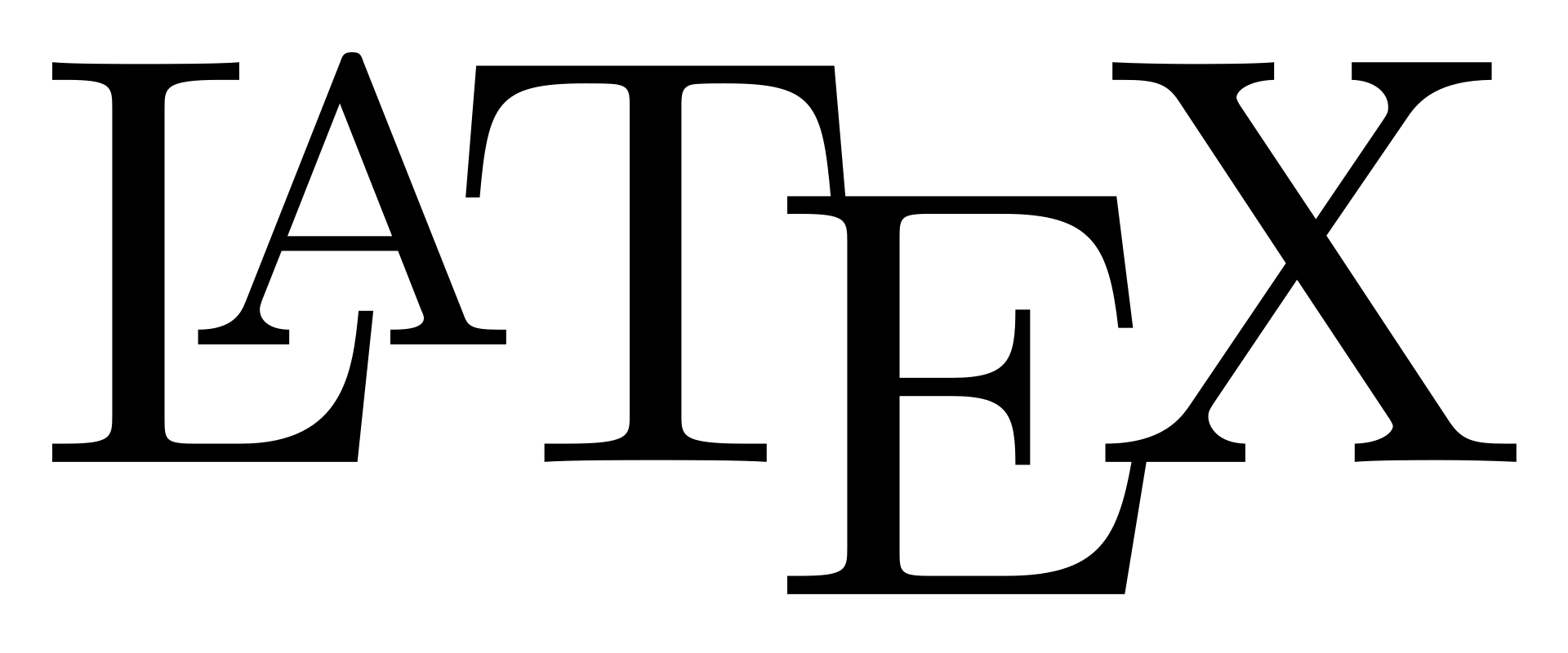 08.10.2024
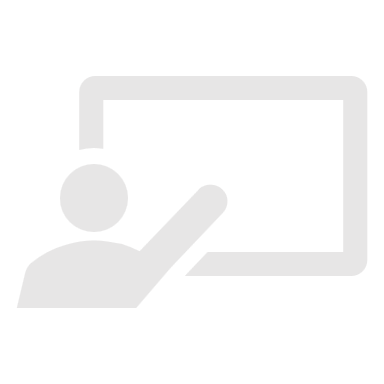 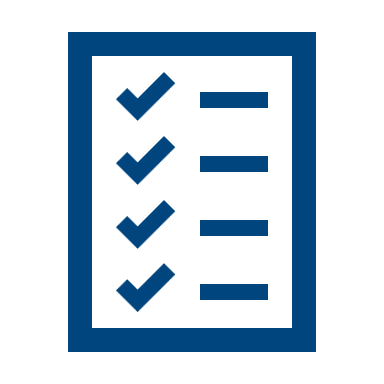 10.10.2023
3
Fachschaft WIAI - Otto-Friedrich-Universität Bamberg
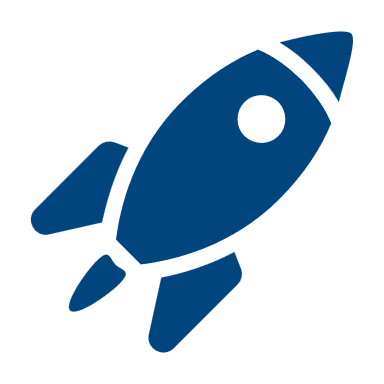 More events this summer
from Fachschaft WIAI, faculty WIAI and many more
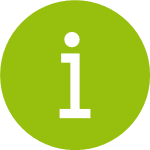 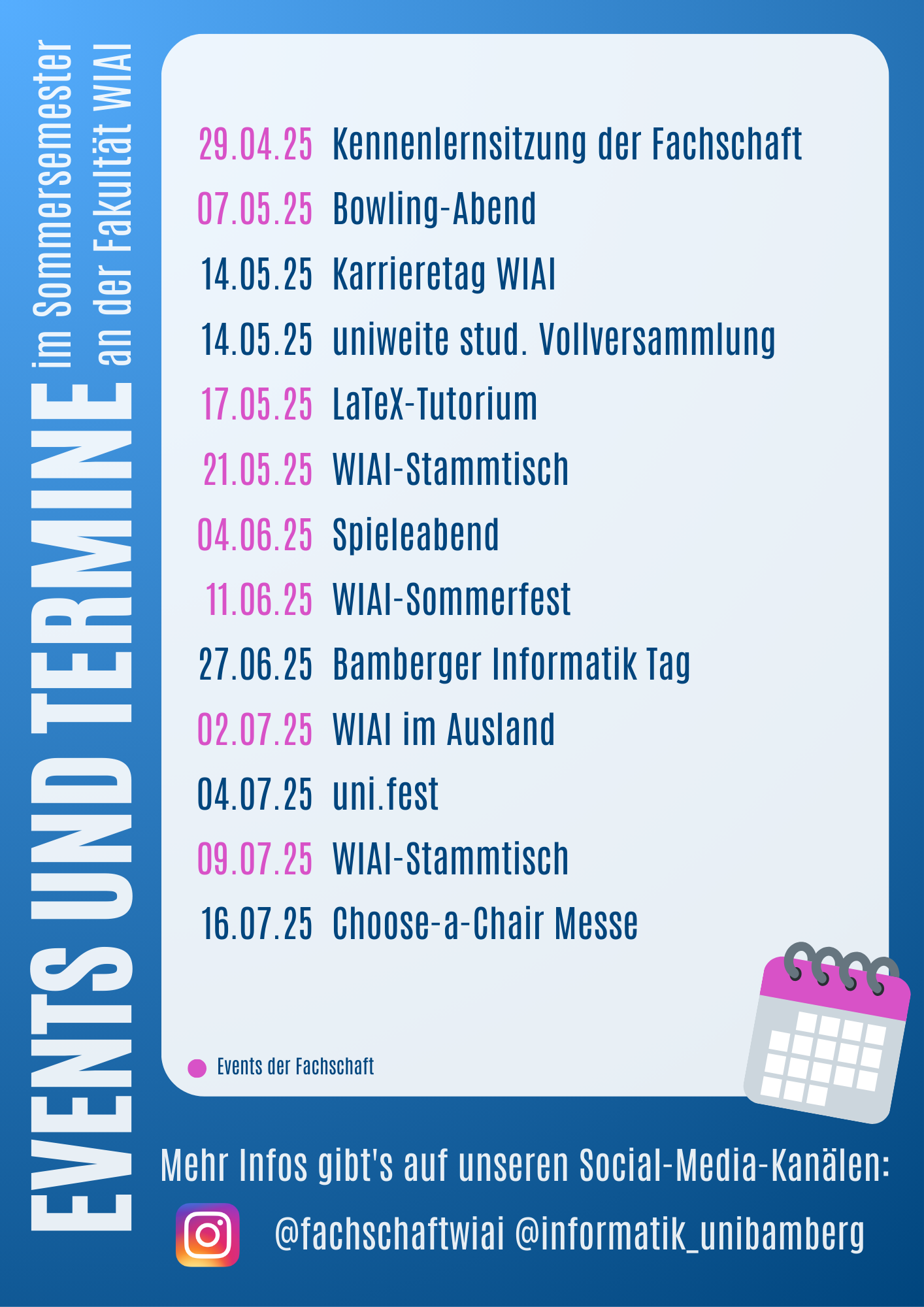 even more events
LaTeX-Workshop
Bowling Night
Regulars‘ Table by Fachschaft WIAI
„Choose-a-chair“ Fair
WIAI summer party
Games Night
and many more!
14.04.2025
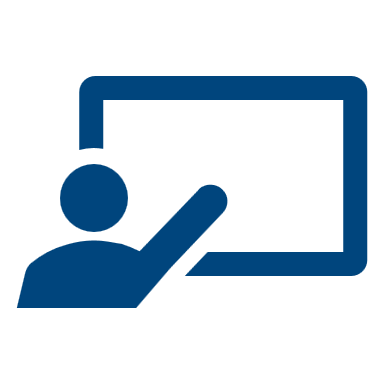 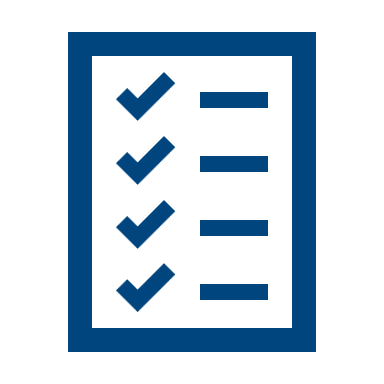 10.10.2023
4
Fachschaft WIAI - Otto-Friedrich-Universität Bamberg
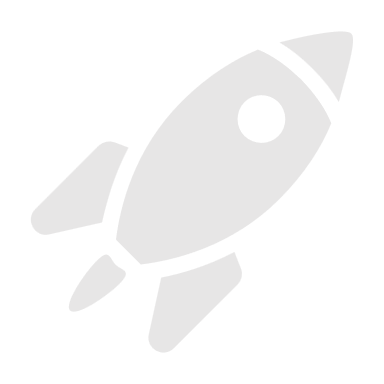 [Speaker Notes: Kommende Veranstaltungen]
Fachschaft WIAI – The Student Council
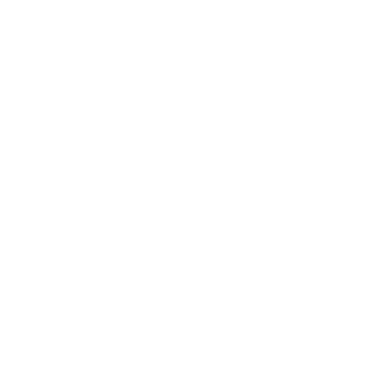 Where can you find us?
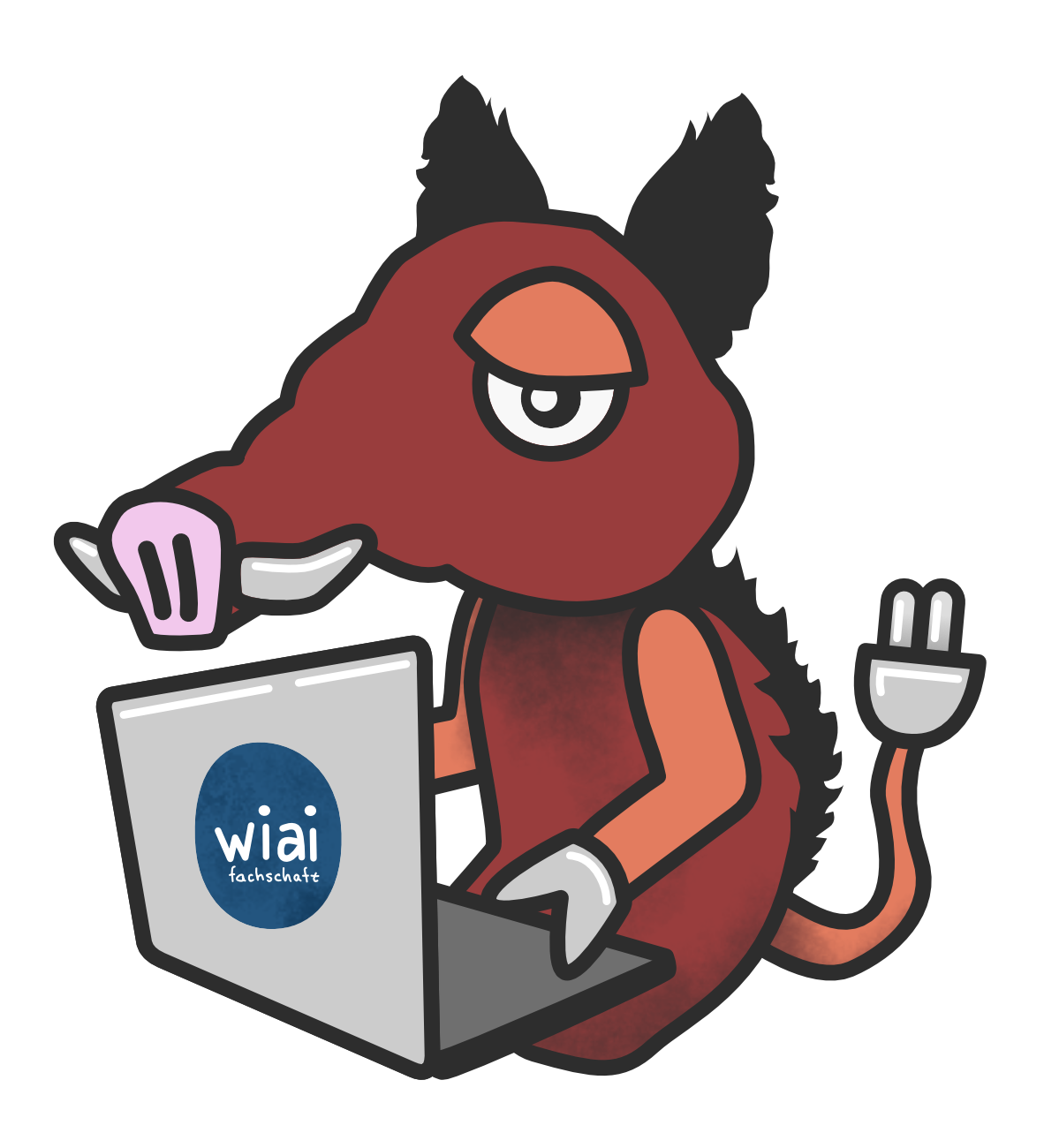 WE5/02.104 (on the second floor, next to the small staircase)
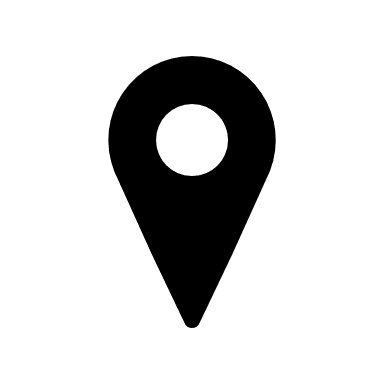 fachschaft-wiai.stuve@uni-bamberg.de
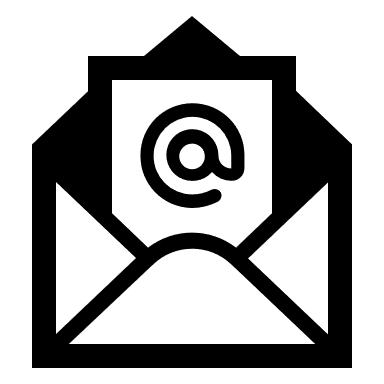 @fachschaftwiai
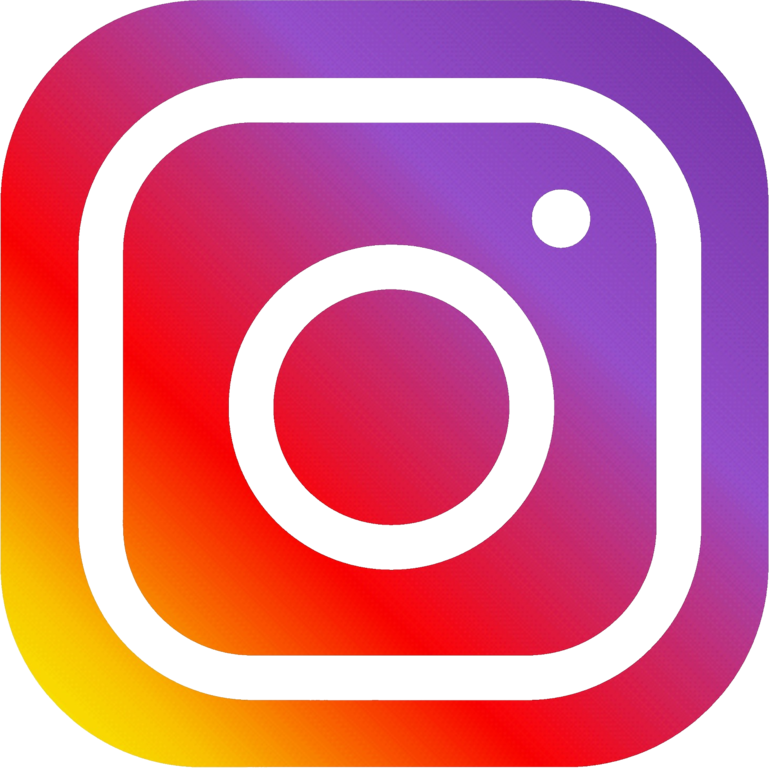 +49 951 863-1219
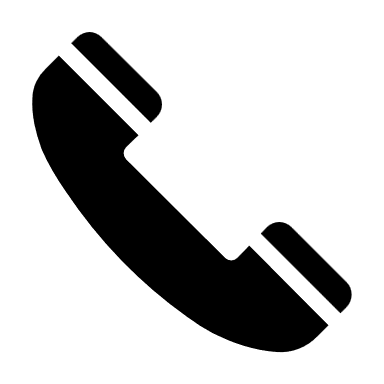 @fachschaftwiai
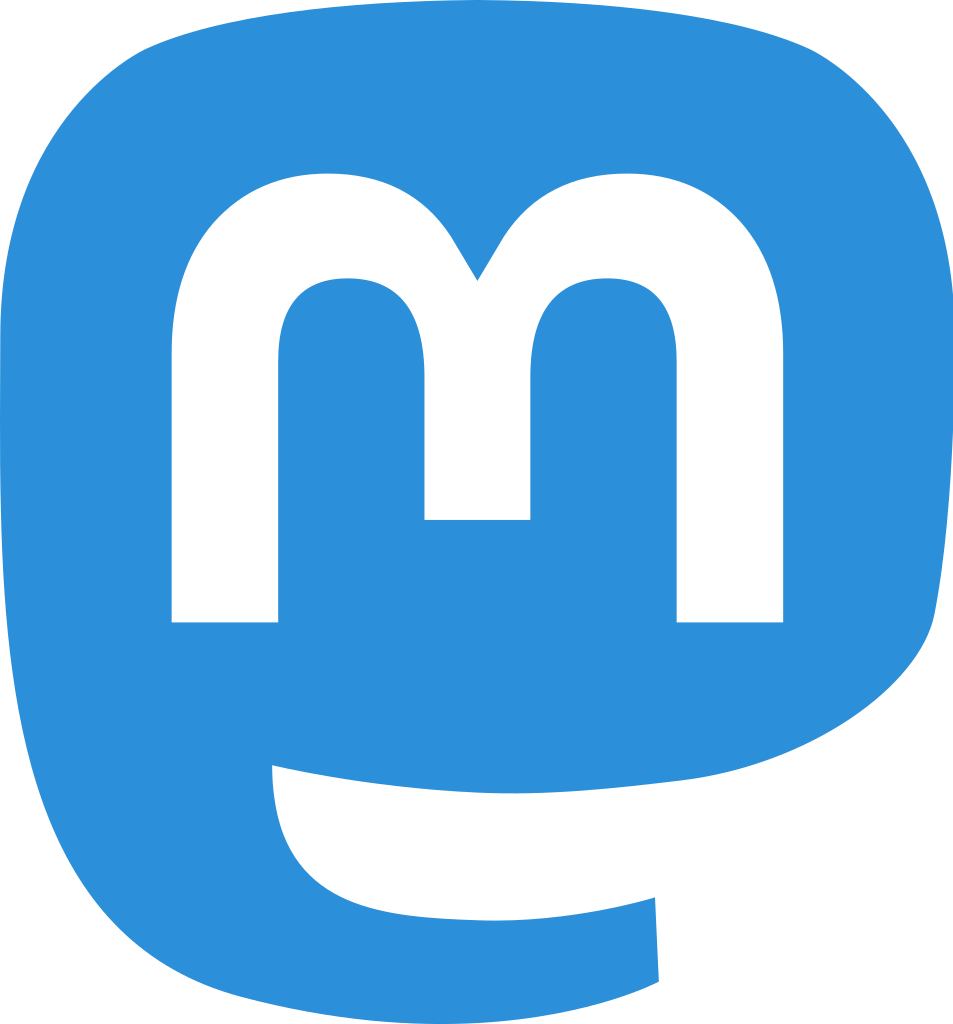 www.uni-bamberg.de/wiai/fs
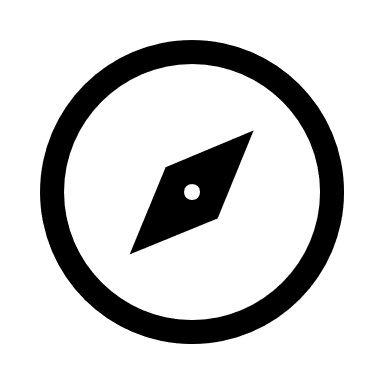 Join us at our introductory meeting on April 29th, 6:15 p.m. (WE5/01.006)!We are always looking for fellow procrastinators.
14.04.2025
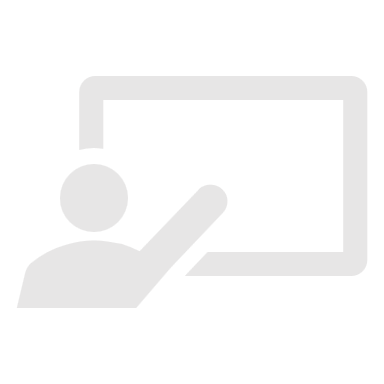 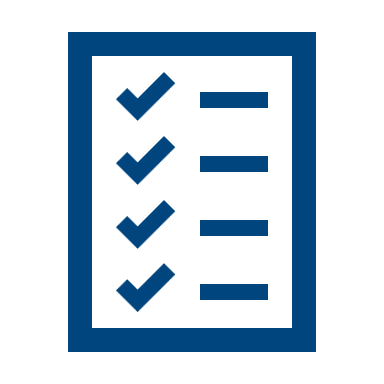 10.10.2023
5
Fachschaft WIAI - Otto-Friedrich-Universität Bamberg
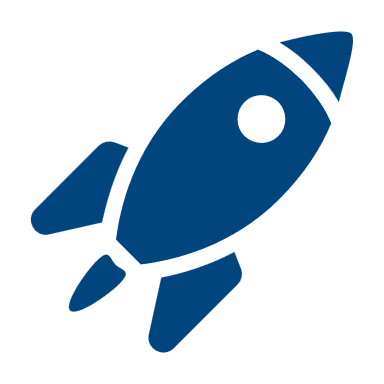 Upcoming events in the next days
from Fachschaft WIAI and other student groups
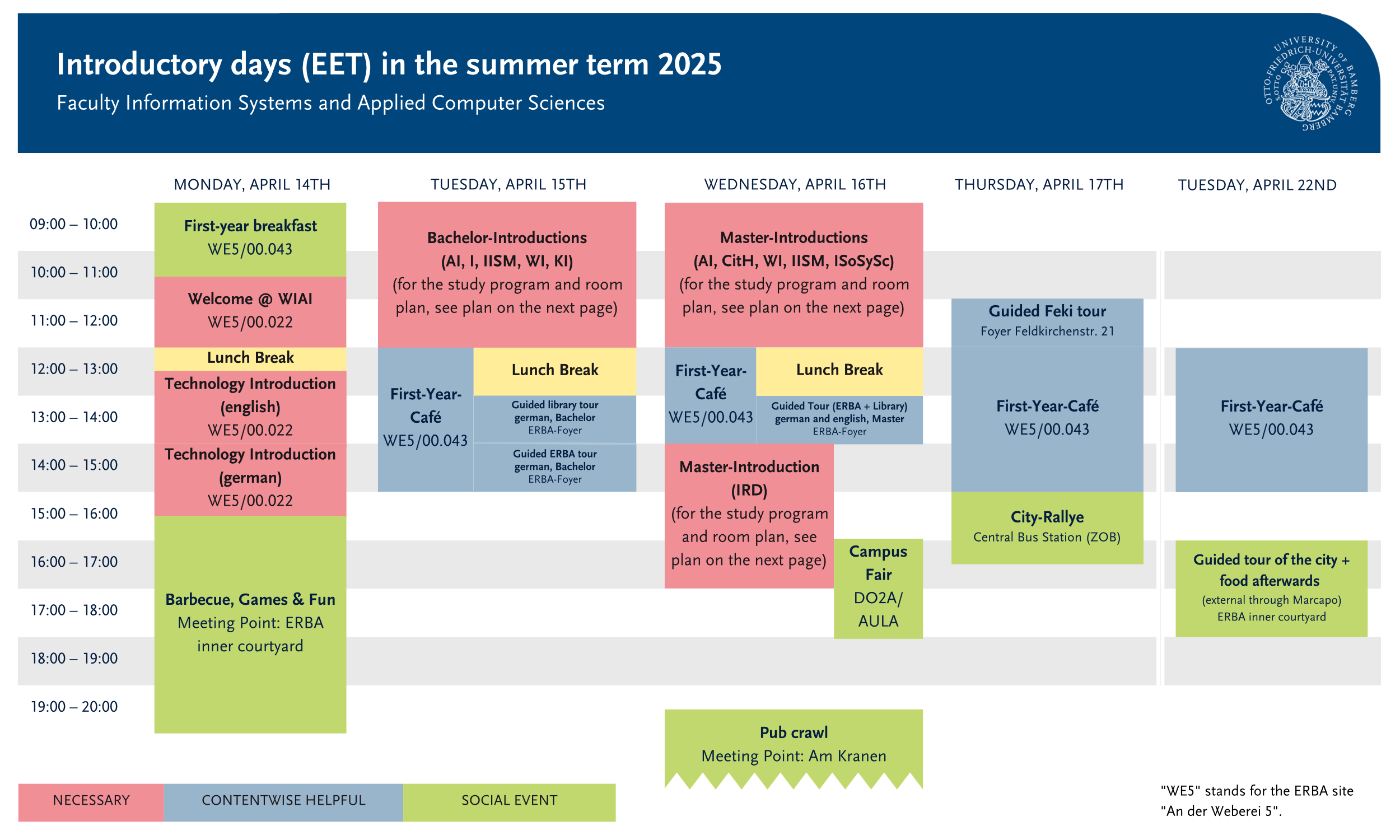 14.04.2025
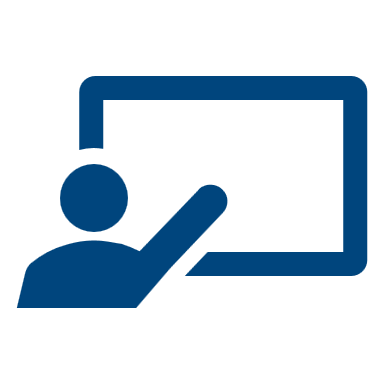 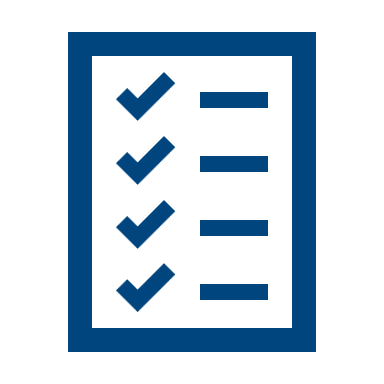 10.10.2023
6
Fachschaft WIAI - Otto-Friedrich-Universität Bamberg
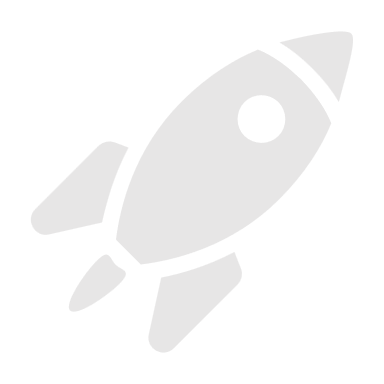 [Speaker Notes: Kommende Veranstaltungen]
Upcoming events in the next days
from Fachschaft WIAI and other student groups
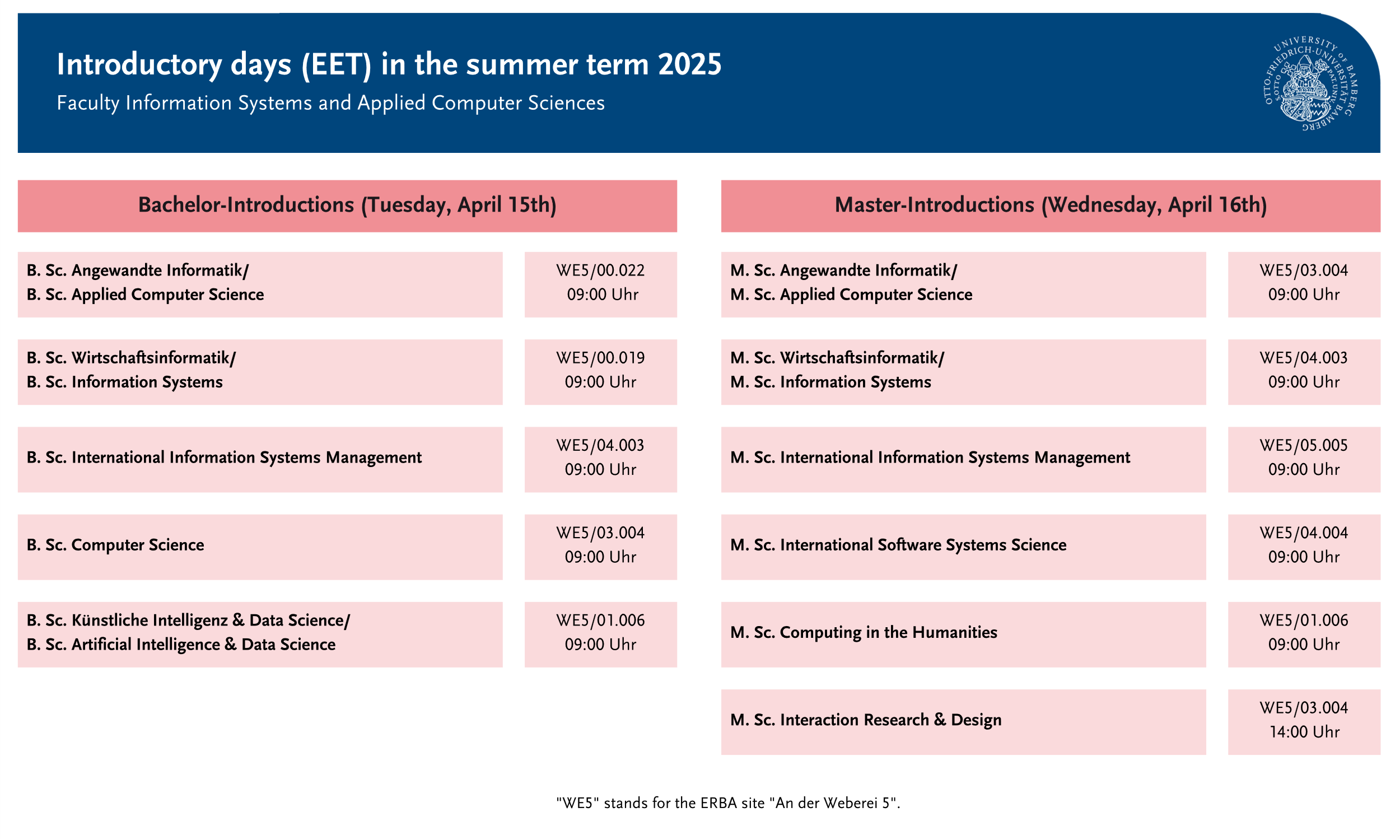 14.04.2025
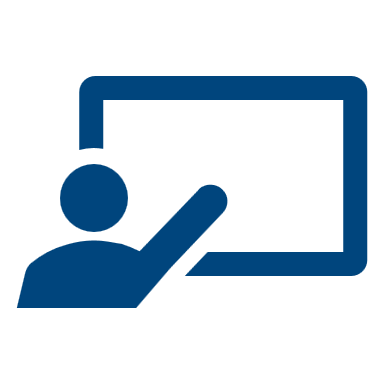 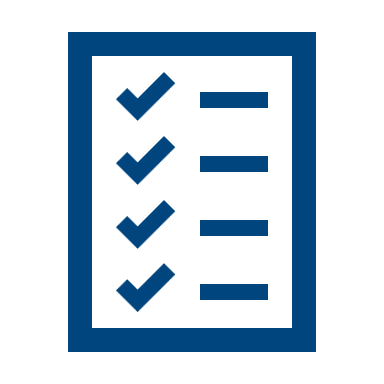 10.10.2023
7
Fachschaft WIAI - Otto-Friedrich-Universität Bamberg
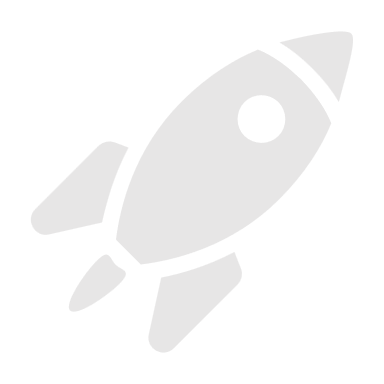 [Speaker Notes: Kommende Veranstaltungen]
Upcoming events in the near future
from Fachschaft WIAI and other student groups
Upcoming events:
Partycipate (Party after „Kneipentour“), 16.04. @ Live-Club
Student Council Introductory Meeting, 29.04., 6:15 p.m. @ WE5/01.006
Bowling Night, 07.05. @ Bowlinghaus Bamberg
WIAI Career Day, 24.05.
Regulars‘ table (by feki.de), beginning of the semester @ various bars
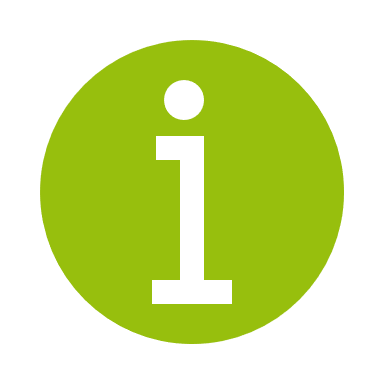 ‒
14.04.2025
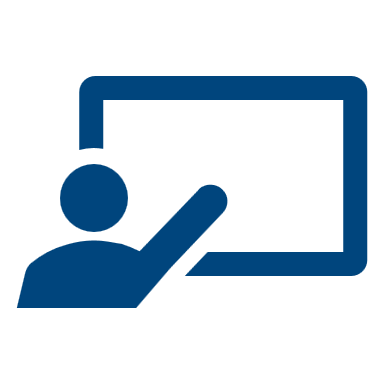 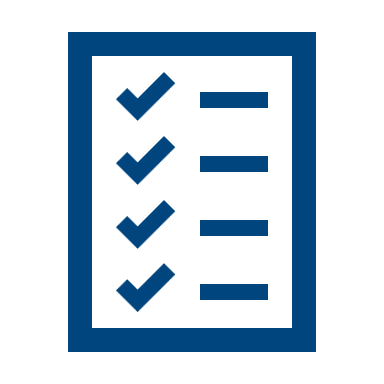 10.10.2023
8
Fachschaft WIAI - Otto-Friedrich-Universität Bamberg
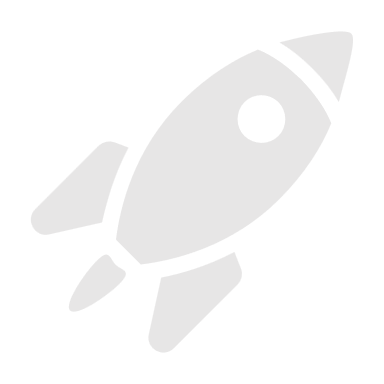 [Speaker Notes: Kommende Veranstaltungen]
Fachschaft WIAI – The Student Council
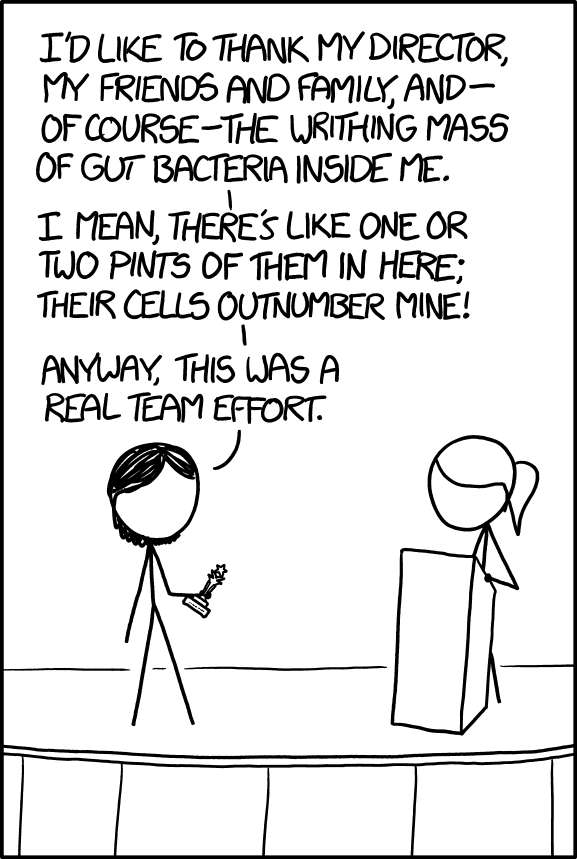 Thanks to our tutors and helpers!
Lydia
Laetitia
Theresa
Janne
Florian
Jochen
Tobias
Josi
Paul             Hannah          
Sandra
Jessi
Niko
Laura


Noah
Clara
Fiona
Tobias
Kevin
Source: https://xkcd.com/1543/
14.04.2025
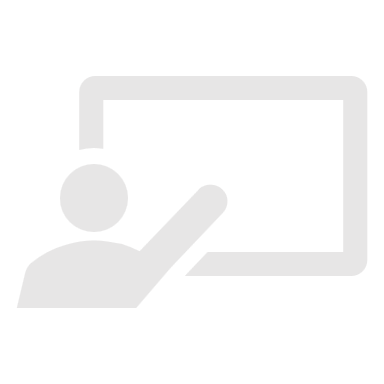 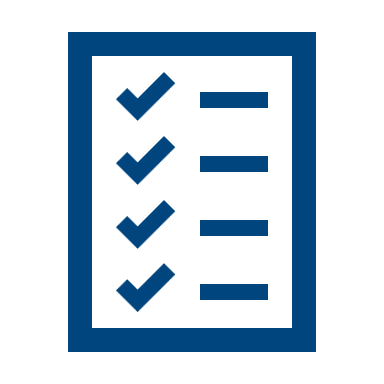 10.10.2023
9
Fachschaft WIAI - Otto-Friedrich-Universität Bamberg
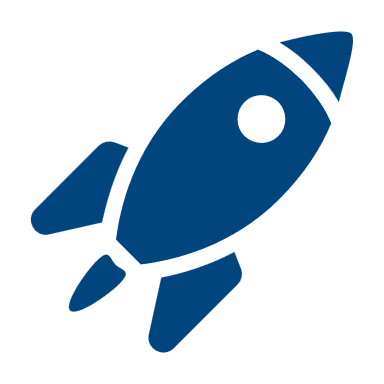